The Residency Shift Scheduling Game: How a Challenging Real-World Problem Can be Made Easy with Mathematical Programming Techniques
Professor Amy Cohn, William Pozehl, and 
The Students of CHEPS
Motivation
The purpose of the Residency Shift Scheduling Game, and associated supporting materials, is to show how:
1) …a seemingly-straightforward problem can be very difficult to solve by hand
2) …such a problem may become much easier to solve by using mathematical programming techniques
The game is designed for:
1) Chief Residents and other schedulers solving similar problems by hand, to make them aware of this alternative approach
2) Students (and their teachers) interested in learning ways that mathematics can be used in interesting ways to solve real-world problems
2
Overview
Background: What is residency shift scheduling?
The Residency Shift Scheduling Game
A Brief Introduction to Mathematical Programming
Formulating the Residency Shift Scheduling Problem
Solving the Residency Shift Scheduling Problem with Open Solver
Where to Learn More
3
Background
4
What is medical residency?
Medical residency is a transition period between medical school and fully-independent/unsupervised practice
Four years of medical school
First year of residency – “Intern”
Two or more additional years of residency
Possibly one or two additional years as 
“Chief Resident”
Possibly additional years as a “Fellow”
During all of this time, residents are not only training but also providing patient care, under the oversight of a more senior “attending” physician (this supervision decreases over time)
5
What is medical residency?
A key issue: Dual role of residency
Learning experience: Residency (and Fellowship) are parts of the medical education training process
Patient care: Residents/Fellows provide a significant amount of the patient care in teaching hospitals and the associated clinical system
A typical resident might engage in all of the following activities:
Shifts on service
“Continuity clinics” (weekly clinical commitments)
Seminars, formal educational activities
Research
6
Inherent Time Conflicts
How to schedule residents’ time
Need adequate patient coverage with a limited pool of residents
Need adequate training opportunities
Need adequate rest – fatigue increases risk of error
Need to address resident satisfaction, personal life
Not just quantity of hours but pattern
Continuity of care
Sleep issues (especially associated with overnight shifts)
Opportunities for different medical experiences
7
Shift Scheduling Problem
Given: 
a time horizon
a set of shifts per day
a heterogeneous set of residents  
Coming from different areas of specialization
Having different levels of seniority
Assign residents to staff these shifts subject to:
every shift needs specific types of coverage
residents have limits on when and how often they can work
Note that there may be many different schedules that satisfy all of the rules; for this game, we just focus on finding any one feasible schedule, not the best possible schedule. Alternatively, there could be zero schedules that satisfy all of the rules.
8
Why is this hard?
Building a schedule by hand is a lot like solving a sudoku puzzle. You can start by individually assigning residents to shifts (like numbers to squares) but…
The more squares you fill in, the fewer choices you have left for what is valid
When you make a mistake, you might not know it for a long time
Once you realize something iswrong, it can be very hard toback track and correct
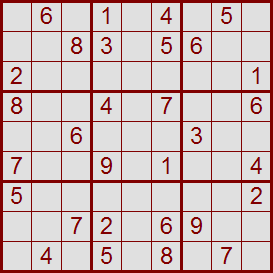 9
The Residency Shift 
Scheduling Game
10
Playing the Residency Shift Scheduling Game
To enable you to develop a better appreciation for the challenges of building a residency shift schedule by hand, we have created a simple Excel-based game to let you experience the Chief Residents’ challenges
Go to https://cheps.engin.umich.edu/tools/shift-scheduling-game/ and click on the link to download the Excel Spreadsheet. You can either follow the instructions in the spreadsheet or, for more detail, play the video also found at this website. At this point, you don’t need to download OpenSolver.
Try it out! Were you able to build a schedule easily? When you tested it, was your schedule error-free?
11
A Brief Introduction to
Mathematical Programming
12
Basic Intro to Mathematical Programming
An alternative approach to solving the Residency Shift Scheduling Problem by hand is to solve it using mathematical programming techniques
These are linear algebra-based tools that allow a computer to quickly evaluate a very large number of combinations of decisions (far more than a human ever could), both determining if they satisfy a set of rules and also comparing their quality
13
What is an optimization problem?
An optimization problem is defined by:
A set of decisions to be made
Here, a decision is any question that can be answered with a number or “yes/no”
A well-defined set of candidate choices for each decision
Clearly-defined rules governing which combinations of decisions are feasible
A metric that allows us to compute and compare the values of different sets of decisions
14
Mathematical Programming
We can often represent an optimization problem as a mathematical program where we map:
Decisions to variables
Each decision should be thought of as a question that can be answered by a single number 
Rules to constraints
Metrics to an objective function
15
Example Optimization Problem
The Diet Problem:
Given a collection of foods, determine how much of each food to eat in a given day
Goal is to minimize cost of the diet
Have to satisfy rules limiting our choices relative to nutritional content
16
Problem Statement
Minimize the cost of my diet (i.e. how much I spend), subject to satisfying lower bounds on protein and taste, and upper bounds on calories and fat

	What are the decisions, goal, and rules?
17
The Diet Problem, cont.
Goal: 		Minimize cost
Rules:
		Lower limit on protein 				
		Lower limit on taste 				
		Upper limit on calories  
		Upper limit on fat content
Decisions:
	How much:				
	Chocolate     Special K     Liver     Orange juice     Pizza
18
Map Decisions to Variables
Variables:
	

Each variable represents the answer to a question. For example, xc answers the question “How much chocolate should I include in my diet?”
19
Map Goal to Objective Function
Objective: 
	Minimize 


(cc, ck, cl, co, and cp are parameters.)

If ck represents the cost per unit of Special K cereal, then ck xk represents the total amount that you choose to spend on Special K, given that you decided to include xk units of Special K in your diet
20
Map Rules to Constraints
Subject to:


(pc, pk, pl, po, and pp are parameters.)

If pl represents the amount of protein in one unit of liver, then pl xl represents the total amount of protein you’ll get from the liver you’ve decided to include in your diet. The sum of these terms across all foods in your diet must be at least the lower bound on how much protein you need (P).
21
Mathematical Program
Objective: 

Subject to:




Variables:
22
Formulating the Residency
Shift Scheduling Problem
23
Formulating the Residency Shift Scheduling Problem
Decisions: 
For each shift, which resident to assign
Rules:
Every shift needs a resident
Every resident needs between 12 and 16 shifts
Every resident needs between 2 and 5 night shifts
Every resident needs adequate rest (10 hours) between shifts
Interns cannot work the first or last shift of the day
Every resident has a day of week he or she cannot work
Goal:
For this version of the problem, any fully-feasible solution will do (in practice, it gets a lot more complicated!)
24
Formulating the Residency Shift Scheduling Problem
What is our variable definition?
Does resident r get assigned to shift s on day d, yes or no?
 We have one such variable for every combination of resident r/shift s/day d
A problem with 16 residents and 7 shifts per day in a 30-day month will therefore require 16*7*30 = 3360 variables
25
Formulating the Residency Shift Scheduling Problem
Every shift needs a resident:
For each shift, we will have a separate constraint
The constraint states that, across all residents, exactly one must be chosen

			for all shifts s and all days d 

The summation notion says “Add up across all residents”. If there are 16 residents with 7 shifts per day in a 30 day month, there would be 7*30 = 210 constraints of this form and each would include 16 variables, one for each resident
26
Formulating the Residency Shift Scheduling Problem
Every resident needs between 12 and 16 shifts:
For each resident, we will have a separate constraint  
This constraint will sum all of the shifts assigned to that resident and constrain this sum to be between 12 and 16
 				for all residents r
If we have 16 residents, then we’ll have 32 constraints of this type (one > and one < for each resident), and each of these constraints will include 7*30 variables
27
Formulating the Residency Shift Scheduling Problem
Every resident needs between 2 and 5 night shifts:
For each resident, we will have a separate constraint
This constraint will sum all of the shifts that are classified as night shifts assigned to that resident and constrain this sum to be between 2 and 5
 				for all residents r
If we have 16 residents, then we’ll have 32 constraints of this type (one > and one < for each resident), and each of these constraints will include 7*30 variables
28
Formulating the Residency Shift Scheduling Problem
Every resident needs adequate rest (10 hours) between shifts:
For each resident, day, and shift we will have a separate constraint
This constraint will sum a shift (xrsd) and the set of shifts that are incompatible with this shift (because they begin within 10 hours of this shift ending)	
					for all residents r, days d, 					and shifts s, where Lsd is 					the set of shifts that are incompatible with shift s on day d due to the ten-hour rule
A problem with 16 residents and 7 shifts per day in a 30-day month will therefore require 16*7*30 = 3360 constraints of this form
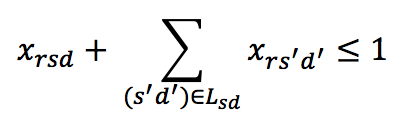 29
Formulating the Residency Shift Scheduling Problem
Interns cannot work the first or last shift of the day:
For each of these shifts, all residents of type “intern” are not allowed as candidate choice
	
				for all r of type “intern”	
				for all r of type “intern”						
A problem with 8 interns and 2 constraints each, yields 16 constraints of this type
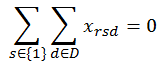 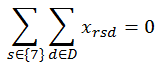 30
Formulating the Residency Shift Scheduling Problem
Each resident has a specific day of week he or she cannot work, Dr is the set of corresponding days in the month
For each 
				for all r in R, s in S, d in Dr				
A problem with 16 residents (each with one day they cannot work) yields 448 constraints of this type
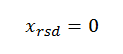 31
Formulating the Residency Shift Scheduling Problem
Total problem size:
3360 binary variables
4098 constraints
32
Solving the Residency Shift
Scheduling Problem Using
OpenSolver
33
Solving the Mathematical Program
In a mathematical program, sets of decisions and their interactions with each other can be represented by a series of mathematical equations.
Algorithms can then be used to solve these equations and explore the associated set of feasible solutions in very effective ways
For problems like the residency shift scheduling problem presented here, OpenSolver, an add-on to Microsoft Excel, can solve these problems quite quickly
To install OpenSolver and try it yourself, or to study the model in greater detail, you can find additional resources here: https://cheps.engin.umich.edu/tools/shift-scheduling-game/
34
Where to Learn More
35
Where to Learn More
If you found this interesting and would like to learn more about:
collaborating with the Center for Healthcare Engineering and Patient Safety (CHEPS) at the University of Michigan to develop tools for your own residency program
using this game in your high school, college, or medical school classroom or having someone from CHEPS come to give a guest lecture
studying healthcare engineering at CHEPS
helping us to improve the game and associated materials 
Please contact us as cheps-contact@umich.edu or go to https://cheps.engin.umich.edu/ .
36
37